Starting with SustainabilityLesson Slides
Good Health and the Environment
Lesson Overview:
Essential Understanding: Disease affects individuals and communities. We can each take actions to protect our own health and the health of others in our community.
Discover: What diseases affect my community now and in the past?
Understand: How can we stop disease from spreading in our community?
Act: How will we act to improve our community’s health?
Good Health and DiseaseUnderstand
How can stop disease from spreading in our community?
Understand Overview
Learning Objective: 
We will be able to describe and analyze how infectious disease spreads in a community and identify methods and actions to limit infection.
Understand Reading (optional): A 1-page reading detailing how infectious disease is spread and reflection on ways that spread can be limited.

Understand Investigation: Students can choose to create a hands-on model of herd immunity or analyze a case study on disease-monitoring through wastewater analysis. 

Understand Investigation Extension (optional): Students can extend their learning by researching health statistics for their local area and creatively communicating those statistics to their community.
Understand Reading
Spreading Disease
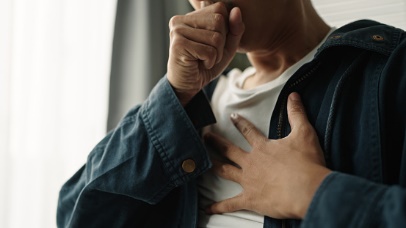 Have you ever caught a ball? Maybe someone threw it to you and then you had it. Disease can be similar in the way it moves between people. Have you ever “caught” a cold? Colds and other diseases can start with one person and be “caught” by another.
Some infectious diseases are caused by the spread of viruses. For example, when someone who is infected with a virus coughs, sometimes that cough pushes small pieces of virus out of their body and into the air, and someone else can be infected by breathing in those small pieces.
Understand Reading, slide 2
There are some everyday behaviors that can help people stop spreading diseases. Some examples are washing your hands, covering a cough, and not sharing cups. Also, you usually cannot spread a disease if you haven’t caught it yourself. So when you stay healthy, you are also keeping others in your community healthy.
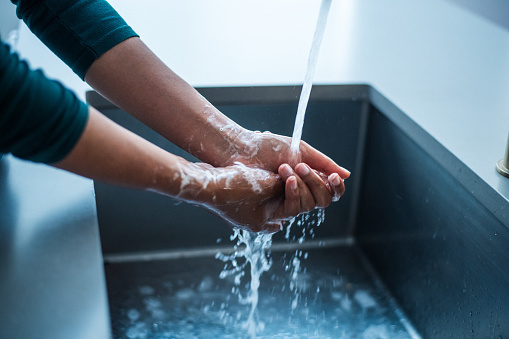 Understand Reading, slide 3
For some diseases, your body can remember them if you have either had the disease or had a vaccine to teach your body how to recognize and fight the disease. If your body remembers a disease and can fight it off, you are immune to that disease. That means you cannot be infected with it. As more and more people become immune, fewer people can be infected and the disease spreads less and less. If enough people are immune, the disease stops spreading completely.
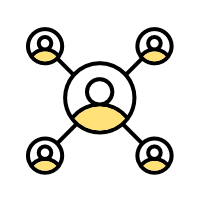 Community connection: Discuss as a group:
• What are some things you or others in your community
do to stay healthy?
• Do you think everyone in your community knows how to
stay healthy?
Understand Investigation
How can we stop disease from spreading in our community?
You may think understanding the spread of disease is something only doctors do, but really, many of us notice the spread of common diseases all the time.
By yourself, think about ways you know what might have caused an illness. Imagine your friend has a runny nose. A few days later the noses of the people who were sitting next to your friend also start running. Would you have an idea of how those people “caught” a runny nose? If so, congratulations! You just identified the spread of disease.
Turn to a partner and discuss:
When is the last time you “caught” a cold?
Did others around you “catch” a cold at the same time?
Understand Investigation, slide 2
As a group, discuss how you think these different people might help keep your community healthy:

An individual
A doctor
A researcher
A community leader
Other people or groups
Understand Investigation, slide 3
Make a choice: Now you will investigate more about how individuals and researchers work to keep communities healthy. Your whole group can do one or both of these investigations, or you can split into two smaller groups and have each smaller group do one. Choose whether you are interested in:
Modeling how herd immunity works to understand how communities can work to limit the spread of disease 
	Resource: Herd Immunity Modeling slides
Using data from a case study to understand how technology can help monitor the spread of disease 
	Resource: Disease Monitoring Instructions slides
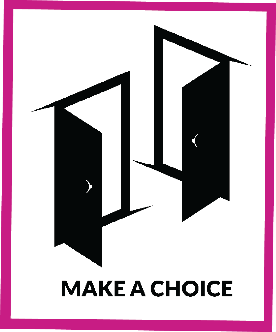 Understand Investigation, slide 4
Come back together with your team and discuss:

How could the information you examined help your community make decisions to limit the spread of disease?
Is there other information you would want to help you make that decision? If so, what else would you like to know?
Understand Research Extension
Research More!
There are many ways to think about the health of your community. Often people collect data, or pieces of information, about people in the community to better understand the health of the community as a whole. Data might include information about people, their habits and behaviors, the diseases they have, and many other things.
Think about what you would need to understand the overall health of people in your community. Discuss with your team:
What types of data could be gathered that could tell you about the health of people in your community?
Can you think of any ways to measure whether the people in your community are healthy?
Understand Research Extension, slide 2
You can find out more about the health of people in your community by researching health statistics. You can use health statistics to investigate the most common causes of health issues for your community. 
      Resource: Health Statistics Investigation slides

Examine the statistics you gathered. With your group, discuss:
Were there statistics that surprised you?
Are there ways you would like to change the health statistics in your community?
Understand Research Extension, slide 3
Design a way to share with other people in your community the statistics you think are important. You could consider creating:
An infographic using the health statistics you collected
A story about someone with this problem
A podcast interviewing an expert
Another communication method
If you have time, put your communication strategy into action and share information about health problems in your community with others in your class, school, or larger community.
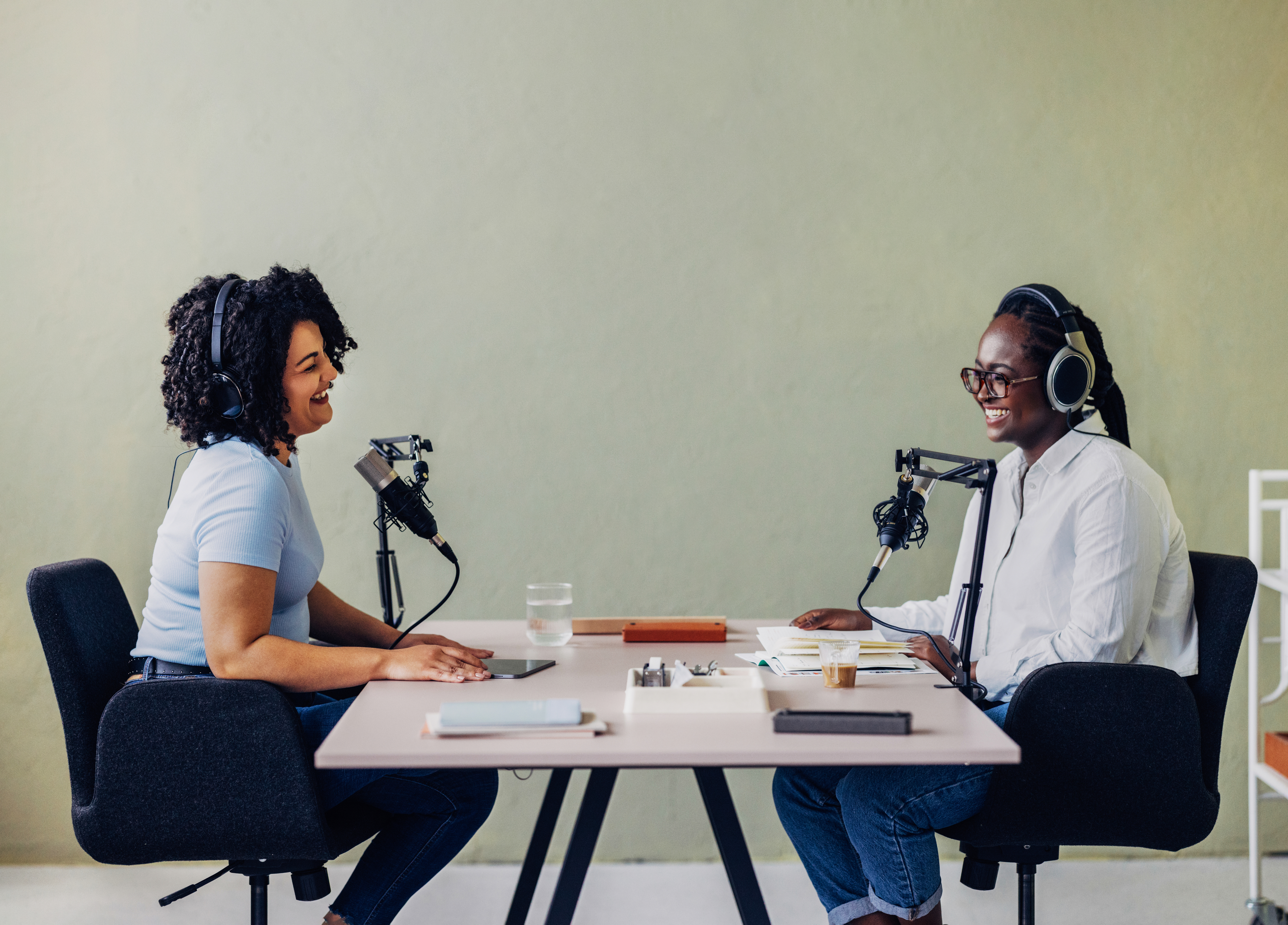 Glossary
Herd immunity: When a large part of the community (the herd) can no longer be infected or spread a disease
Immune: When you cannot be infected by a disease
Infectious: Diseases that are spread between people
Vaccine: Something that helps your body protect itself against disease